Целевое состояние услуги 
«Выдача органом опеки и попечительства в случаях, установленных законодательством Российской Федерации, разрешений на совершение сделок с имуществом несовершеннолетних, подопечных»
октябрь, 2023
1.1. Общее описание услуги
Выдача органом опеки и попечительства в случаях, установленных законодательством Российской Федерации, разрешений на совершение сделок с имуществом несовершеннолетних, подопечных
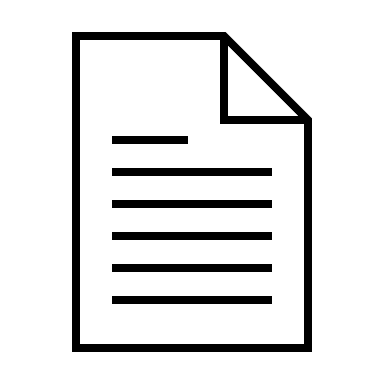 5-11 документов от заявителя:
Общий перечень документов: паспорт; документ подтверждающий полномочия законного представителя несовершеннолетнего, оставшегося без попечения родителей; нотариально удостоверенное согласие от остальных опекунов (попечителей), при назначении нескольких опекунов (попечителей), если они не могут присутствовать при подаче заявления; документы, подтверждающие утрату несовершеннолетним родительского попечения; свидетельство о рождении (для несовершеннолетних младше 14 лет);  правоустанавливающие документы на имущество, принадлежащее несовершеннолетнему; согласие на обработку ПД от иных лиц, не являющимися заявителями.
Документы в зависимости от вида сделки: Проект договора найма жилого помещения; договор открытия лицевого счета в банковском учреждении на имя несовершеннолетнего при заключении возмездного договора найма жилого помещения; договор залога жилого помещения; документы о собственности на доли жилого помещения, в отношении которых оформляется отказ от преимущественного права покупки, проект договора купли-продажи.
Результаты услуги:
Решение о выдаче предварительного разрешения на совершение сделок с имуществом несовершеннолетнего
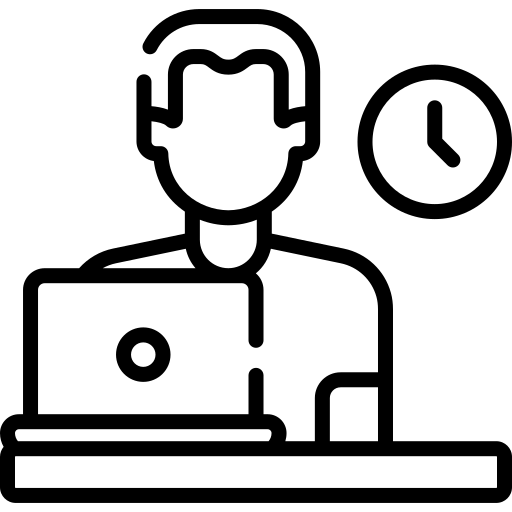 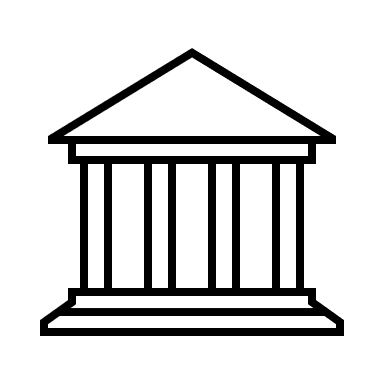 Для получения услуги необходим очный визит в уполномоченный орган для подачи запроса и получения результата. В АР предусмотрена подача запроса почтовым отправлением, но для получения результата необходимо очное обращение в уполномоченный орган. Услуга недоступна на ЕПГУ, в мобильном приложении «Госуслуги» и на Региональном портале.
АР предусмотрено обращение через МФЦ, но фактически услуга не предоставляется.
До 4 контактов с органами власти (для получения информации; подачи заявления; для получения результата; для предоставления документов, подтверждающих совершение сделки)
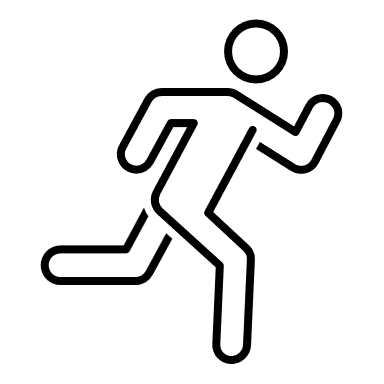 4 сопутствующих услуги: 
выписка ЕГРН
независимая оценка стоимости отчуждаемого имущества 
реквизиты счета открытого на имя несовершеннолетнего (справка об остатке счета)
выписка из реестра акций
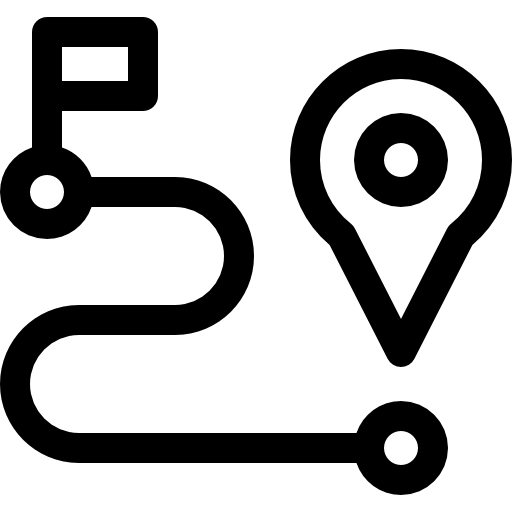 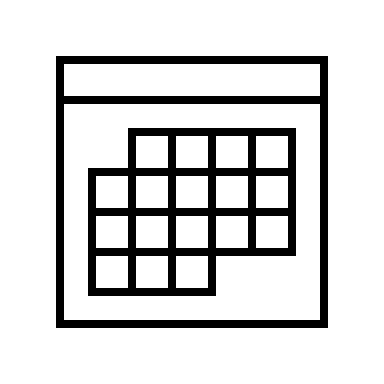 Срок предоставления услуги: 15 календарных дней
Гражданский кодекс Российской Федерации
Федеральный закон от 24.04.2008 №48-ФЗ «Об опеке и попечительстве»
Приказ  Департамента образования и науки Кемеровской области от 06.11.2018 №1901 «Об утверждении административного  регламента  предоставления государственной услуги  «Выдача органом опеки и попечительства предварительного разрешения на совершение сделок с имуществом несовершеннолетнего»  (далее – АР)
Приказ Министерства образования Кузбасса от 25.11.2021 № 3334 «Об утверждении Административного регламента предоставления государственной услуги «Выдача органом опеки и попечительства предварительного разрешения на совершение сделок по отчуждению жилых помещений с участием несовершеннолетних» (далее – АР)
2
1.2. Клиентский путь
Выдача органом опеки и попечительства в случаях, установленных законодательством Российской Федерации, разрешений на совершение сделок с имуществом несовершеннолетних, подопечных
Потребность в совершении сделки с имуществом несовершеннолетнего
Совершение сделки с имуществом несовершеннолетнего
Подать заявление
Получить предварительное разрешение на сделку с имуществом
Совершить сделку с имуществом
Подтвердить совершение сделки (предоставить документы)
Собрать необходимые документы
Получить информацию об услуге
Сокращение числа  контактов с органом власти, за счет предоставления документов, в электронном виде
Получить развернутую информацию о требованиях, сроках и пакете документов в соответствии с жизненной ситуацией
Получить информацию всеми возможными способами, в т.ч. дистанционно
Заполнение простой и понятной формы заявления
 Возможность направления электронного запроса посредством РПГУ
Получить электронный результат решения
 Исправить ошибку в решении по короткому бизнес-пути
Потребности
Ожидания, как и что 
получить
Только очное обращение в ООиП в часы приема
В АР предусмотрено 4 формы заявления в зависимости от категории заявителя и подуслуги
Процедура исправления  тех.ошибки не описана в АР
Отсутствие информирования по услуге в сети интернет
 АР не содержит перечня необходимых документов  и сведений в зависимости от жизненной ситуации заявителя
Проблемы
Что мешает, какие
есть трудности
Рекомендации
Что мы можем сделать,
чтобы решить проблему
Предоставление документов через сервис в личном кабинете на РПГУ
Персональное информирование(профилирование) на сайте/ РПГУ и при консультации по телефону в зависимости от жизненной ситуации заявителя
Разработать единое заявление
 В заявлении исключить все сведения, не влияющие на принятие решения
Разработать бланк заявления на исправление тех.ошибки
 Внедрить реестровую модель
3
2. Ключевые критерии оптимизации в рамках целевого состояния
Выдача органом опеки и попечительства в случаях, установленных законодательством Российской Федерации, разрешений на совершение сделок с имуществом несовершеннолетних, подопечных
Критерии оптимизации:
ЦС 2
ЦС 1
Исключено:
предоставление документов и информации, которая находится в ведении органов власти
согласие на обработку ПД от иных лиц, не являющимися заявителями
обязательное предоставление независимой оценки стоимости отчуждаемого имущества (предоставляется при наличии)
отдельные формы заявлений в зависимости от категории заявителя и подуслуги
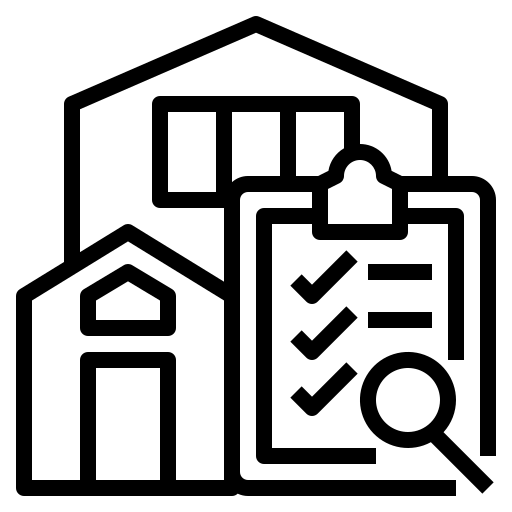 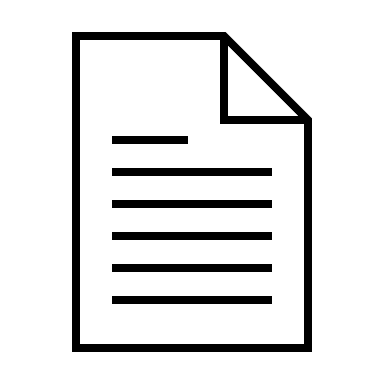 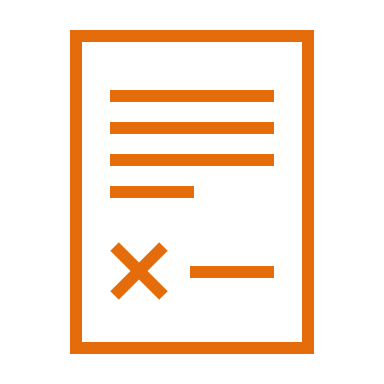 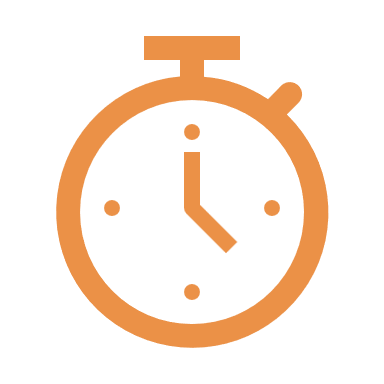 Единая форма
на 80 %2
на 86%
на 60 %
срок предоставления услуги сокращен с 15 календарных до 3 рабочих дней в ЦС2
Количество документов, предоставляемых заявителем сокращено с 5 до 2 1
Увеличено количество документов запрашиваемых по МВ с 1 до 7
Разработана единая форма заявления, вместо 4-х форм заявлений
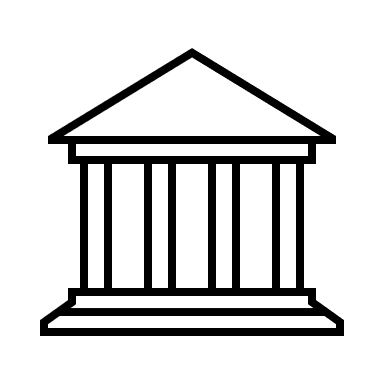 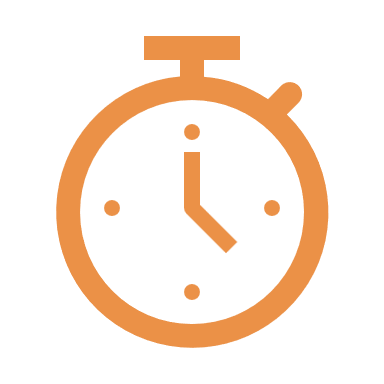 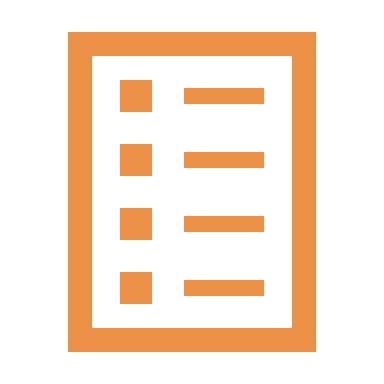 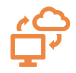 на 66 %2
от 2 до 43
на 50 %
Добавлено:
заявление на исправление технической ошибки
единая форма заявления 
персональное информирование – профилирование
перечень документов предоставляемый иностранным гражданином
перечень документов сформирован в соответствии с жизненной  ситуацией заявителя (выделено 18 подуслуг)
предоставление документов, подтверждающих совершение сделки, в электронном виде
Электронный результат предоставления услуги, за счет внедрения реестровой модели
количество документов, представляемых заявителем в ЦС2
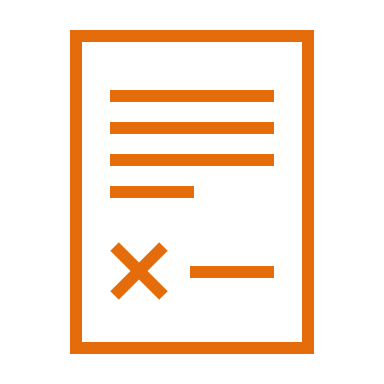 Срок предоставления услуги сокращен с 15 календарных до 5 рабочих дней в ЦС1
Личных обращений в ООиП сокращено с 4 до 2
Обращение 24 на 7 (возможность направления электронного запроса посредством РПГУ)
Роботизированный процесс предоставления услуги в части приема заявления и выдачи результата предоставления услуги
Автоматическое межведомственное взаимодействие
Внедрение реестровой модели
Частично автоматическое заполнение полей заявления
Электронный результат предоставления услуги
Минимальное количество документов в одной из подуслуг.
В настоящее время максимальный срок предоставления ограничен 15 календарными днями в силу положений Федерального закона от 24.04.2008 № 48-ФЗ «Об опеке и попечительстве», вместе с тем отсутствует нормативно закрепленный запрет для установления меньшего срока региональными актами без внесения дополнительных изменений в указанный Федеральный закон
В настоящем Концептуальном проекте отражены наиболее массовые сценарии обращения заявителей за получением услуги с учетом региональной практики и Методических рекомендаций по вопросам выдачи органами опеки и попечительства предварительных разрешений на осуществление имущественных прав ребенка (письмо Минпросвещения России от 23.12.2021 № 07-7890). В зависимости от категории заявителя или вида сделки от заявителя могут потребоваться иные документы, информация о которых отсутствует в информационных системах или носит декларативный характер, в связи с чем процесс предоставления указанных документов не может быть оптимизирован
4
3. Необходимые и обязательные услуги (иные дополнительные услуги)
Выдача органом опеки и попечительства в случаях, установленных законодательством Российской Федерации, разрешений на совершение сделок с имуществом несовершеннолетних, подопечных
1 Нотариальные действия совершаются в день обращения
2 Срок подготовки документа определяется условиями заключенного договора об оценке
3 В настоящее время уже предусмотрена техническая возможность подписания электронного договора с использованием платформ (технических решений), принадлежащих коммерческим организациям. В силу того, что указанные платформы, как правило, используются на возмездной основе, для упрощения клиентского пути заявителя предлагается использовать функциональность мобильного приложения «Госключ», позволяющего подписывать договоры электронной подписью, сформированной непосредственно в самом приложении.
5
3. Необходимые и обязательные услуги (иные дополнительные услуги)
Выдача органом опеки и попечительства в случаях, установленных законодательством Российской Федерации, разрешений на совершение сделок с имуществом несовершеннолетних, подопечных
1 Документ выдается в день обращения 
2 В целевом состоянии предусмотрено направление Выписки из реестра акций по месту требования, указанному заявителем, для чего предусмотрены изменения в приказ ФСФР России от 30.07.2013 № 13-65/пз-н «О порядке открытия и ведения держателями реестров владельцев ценных бумаг лицевых и иных счетов и о внесении изменений в некоторые нормативные правовые акты Федеральной службы по финансовым рынкам»
3 Количество обращений зависит от жизненной ситуации заявителя
6
4. Оптимизация административных процедур
Выдача органом опеки и попечительства в случаях, установленных законодательством Российской Федерации, разрешений на совершение сделок с имуществом несовершеннолетних, подопечных
1 В текущем состоянии административная процедура включает принятие решения (2 р.д.), выдачу результата заявителю (2 р.д.), направление решения в МФЦ (1 р.д.). При этом итоговый срок указанной административной процедуры в административном регламенте не установлен.
2 Административная процедура не входит в срок предоставления услуги, но является обязательной для выполнения согласно АР.
3 Процедура не описана в АР, но является обязательной, что указывается в заявлении. Не входит в срок предоставления услуги.
4 Выдача результата услуги осуществляется в режиме реального времени в день принятия решения о предоставлении услуги.
5 Предоставление документов, подтверждающих совершение сделки, осуществляется через личный кабинет на РПГУ (ЕПГУ).
7
5. Оптимизация перечня документов от заявителя
Выдача органом опеки и попечительства в случаях, установленных законодательством Российской Федерации, разрешений на совершение сделок с имуществом несовершеннолетних, подопечных
Форма запроса через СМЭВ
Отсутствует
Межвед, эл.вид
1 За исключением объектов, право на которые не зарегистрировано в ЕГРН
8
5. Оптимизация перечня документов от заявителя
Выдача органом опеки и попечительства в случаях, установленных законодательством Российской Федерации, разрешений на совершение сделок с имуществом несовершеннолетних, подопечных
Форма запроса через СМЭВ
Отсутствует
Межвед, эл.вид
1При условии реализации технической функциональности ЕИС Нотариата в части создания нового вида сведений о нотариально удостоверенных документах, передаваемых в рамках межведомственного взаимодействия
2В целевом состоянии реквизиты лицевого счета доступны в ЛК ЕПГУ
9
5. Оптимизация перечня документов от заявителя
Выдача органом опеки и попечительства в случаях, установленных законодательством Российской Федерации, разрешений на совершение сделок с имуществом несовершеннолетних, подопечных
Форма запроса через СМЭВ
Отсутствует
Межвед, эл.вид
10
5. Оптимизация перечня документов от заявителя
Выдача органом опеки и попечительства в случаях, установленных законодательством Российской Федерации, разрешений на совершение сделок с имуществом несовершеннолетних, подопечных
Форма запроса через СМЭВ
Отсутствует
Межвед, эл.вид
11
5. Оптимизация перечня документов от заявителя
Выдача органом опеки и попечительства в случаях, установленных законодательством Российской Федерации, разрешений на совершение сделок с имуществом несовершеннолетних, подопечных
1При условии доработки функциональности РПГУ в части обеспечения возможности подготовки и направления согласий иных пользователей в ЛК ЕПГУ заявителя
2При условии реализации технической функциональности ЕИС Нотариата в части создания нового вида сведений о нотариально удостоверенных документах, передаваемых в рамках межведомственного взаимодействия
3За исключением объектов, право на которые не зарегистрировано в ЕГРН
4Сохраняется необходимость представления документа лицами, проживающими в закрытых административно-территориальных образованиях.
Форма запроса через СМЭВ
Отсутствует
Межвед, эл.вид
12
5. Оптимизация перечня документов от заявителя
Выдача органом опеки и попечительства в случаях, установленных законодательством Российской Федерации, разрешений на совершение сделок с имуществом несовершеннолетних, подопечных
1При условии доработки функциональности РПГУ в части обеспечения возможности подготовки и направления согласий иных пользователей в ЛК ЕПГУ заявителя
2При условии реализации технической функциональности ЕИС Нотариата в части создания нового вида сведений о нотариально удостоверенных документах, передаваемых в рамках межведомственного взаимодействия
3За исключением объектов, право на которые не зарегистрировано в ЕГРН
4Сохраняется необходимость представления документа лицами, проживающими в закрытых административно-территориальных образованиях.
Форма запроса через СМЭВ
Отсутствует
Межвед, эл.вид
13
5. Оптимизация перечня документов от заявителя
Выдача органом опеки и попечительства в случаях, установленных законодательством Российской Федерации, разрешений на совершение сделок с имуществом несовершеннолетних, подопечных
1При условии доработки функциональности РПГУ в части обеспечения возможности подготовки и направления согласий иных пользователей в ЛК ЕПГУ заявителя
2При условии реализации технической функциональности ЕИС Нотариата в части создания нового вида сведений о нотариально удостоверенных документах, передаваемых в рамках межведомственного взаимодействия
3За исключением объектов, право на которые не зарегистрировано в ЕГРН
4Сохраняется необходимость представления документа лицами, проживающими в закрытых административно-территориальных образованиях.
Форма запроса через СМЭВ
Отсутствует
Межвед, эл.вид
14
6.Перечень требуемых витрин данных и межведомственных обменов
Выдача органом опеки и попечительства в случаях, установленных законодательством Российской Федерации, разрешений на совершение сделок с имуществом несовершеннолетних, подопечных
Форма запроса через СМЭВ

Отсутствует
Межвед, эл.вид
1При условии реализации технической возможности подключения к уже имеющемуся виду сведений, размещенному на СМЭВ 4 – https://lkuv.gosuslugi.ru/paip-portal/#/inquiries/b9a7c41f-194e-423d-9e31-dc4940989c81/versions/a09bac19-d81a-4901-b8e5-a0f3d99318b0?area=PROD 
2При условии реализации технической возможности подключения к уже имеющемуся виду сведений, реализованному на СМЭВ 3 – https://lkuv.gosuslugi.ru/paip-portal/#/inquiries/card/6378a5ef-ff80-11eb-ba23-33408f10c8dc
15
6. Перечень требуемых витрин данных и межведомственных обменов
Выдача органом опеки и попечительства в случаях, установленных законодательством Российской Федерации, разрешений на совершение сделок с имуществом несовершеннолетних, подопечных
Форма запроса через СМЭВ

Отсутствует
Межвед, эл.вид
1При условии реализации технической возможности подключения к уже имеющемуся виду сведений, размещенному на СМЭВ 3 - https://lkuv.gosuslugi.ru/paip-portal/#/inquiries/card/637a059f-ff80-11eb-ba23-33408f10c8dc 
2При условии реализации технической возможности подключения к уже имеющемуся виду сведений, размещенному на СМЭВ 3 - https://lkuv.gosuslugi.ru/paip-portal/#/inquiries/card/637a0579-ff80-11eb-ba23-33408f10c8dc
16
6. Перечень требуемых витрин данных и межведомственных обменов
Выдача органом опеки и попечительства в случаях, установленных законодательством Российской Федерации, разрешений на совершение сделок с имуществом несовершеннолетних, подопечных
Форма запроса через СМЭВ

Отсутствует
Межвед, эл.вид
1При условии реализации технической возможности подключения к уже имеющемуся виду сведений, размещенному на СМЭВ 3 - https://lkuv.gosuslugi.ru/paip-portal/#/inquiries/637a0597-ff80-11eb-ba23-33408f10c8dc/versions/bfaadd9d-f64b-4bb7-8889-191b2f93d0e6?area=PROD 
2При условии реализации технической возможности подключения к уже имеющемуся виду сведений, размещенному на СМЭВ 3 - https://lkuv.gosuslugi.ru/paip-portal/#/inquiries/card/dd0b99f4-d9cd-11eb-87f2-6dd2d98a56b1
17
6. Перечень требуемых витрин данных и межведомственных обменов
Выдача органом опеки и попечительства в случаях, установленных законодательством Российской Федерации, разрешений на совершение сделок с имуществом несовершеннолетних, подопечных
1При условии реализации технической возможности подключения к уже имеющемуся виду сведений, размещенному на СМЭВ 3 - https://lkuv.gosuslugi.ru/paip-portal/#/inquiries/card/6374af22-ff80-11eb-ba23-33408f10c8dc, либо при подключении к создаваемым витринам данных, предусмотренных Планом-графиком создания ведомственных витрин данных (1 кв. 2023 г.).
2При условии реализации технической возможности доработки имеющегося вида сведений, размещенного на СМЭВ 3 https://lkuv.gosuslugi.ru/paip-portal/#/inquiries/card/dcef85ad-d9cd-11eb-87f2-6dd2d98a56b1,
в части расширения его состава и подключения к нему
Форма запроса через СМЭВ

Отсутствует
Межвед, эл.вид
18
6. Перечень требуемых витрин данных и межведомственных обменов
Выдача органом опеки и попечительства в случаях, установленных законодательством Российской Федерации, разрешений на совершение сделок с имуществом несовершеннолетних, подопечных
1При условии реализации технической возможности подключения к уже имеющемуся виду сведений, размещенному на СМЭВ 3 - https://lkuv.gosuslugi.ru/paip-portal/#/inquiries/card/3985c3f6-cd09-11ec-abcf-491ba1e4df2f

2При условии реализации технической возможности подключения к уже имеющемуся виду сведений, размещенному на СМЭВ 3 - https://lkuv.gosuslugi.ru/paip-portal/#/inquiries/card/63757261-ff80-11eb-ba23-33408f10c8dc
Форма запроса через СМЭВ

Отсутствует
Межвед, эл.вид
19
6. Перечень требуемых витрин данных и межведомственных обменов
Выдача органом опеки и попечительства в случаях, установленных законодательством Российской Федерации, разрешений на совершение сделок с имуществом несовершеннолетних, подопечных
Форма запроса через СМЭВ

Отсутствует
Межвед, эл.вид
1 Создание витрины предусмотрено Планом-графиком создания ведомственных витрин данных (1 кв. 2023 г.).
2  https://lkuv.gosuslugi.ru/paip-portal/#/inquiries/card/dd0a3abd-d9cd-11eb-87f2-6dd2d98a56b1
20
6. Перечень требуемых витрин данных и межведомственных обменов
Выдача органом опеки и попечительства в случаях, установленных законодательством Российской Федерации, разрешений на совершение сделок с имуществом несовершеннолетних, подопечных
Форма запроса через СМЭВ

Отсутствует
Межвед, эл.вид
1 Создание витрины предусмотрено Планом-графиком создания ведомственных витрин данных (1 кв. 2023 г.).
2  https://lkuv.gosuslugi.ru/paip-portal/#/inquiries/card/dd0a3abd-d9cd-11eb-87f2-6dd2d98a56b1
21
7. Проактивный режим предоставления услуги
Выдача органом опеки и попечительства в случаях, установленных законодательством Российской Федерации, разрешений на совершение сделок с имуществом несовершеннолетних, подопечных
22
8. Оптимизация состава запроса сведений для предоставления услуги
Выдача органом опеки и попечительства в случаях, установленных законодательством Российской Федерации, разрешений на совершение сделок с имуществом несовершеннолетних, подопечных
23
8. Оптимизация состава запроса сведений для предоставления услуги
Выдача органом опеки и попечительства в случаях, установленных законодательством Российской Федерации, разрешений на совершение сделок с имуществом несовершеннолетних, подопечных
24
8. Оптимизация состава запроса сведений для предоставления услуги
Выдача органом опеки и попечительства в случаях, установленных законодательством Российской Федерации, разрешений на совершение сделок с имуществом несовершеннолетних, подопечных
Форма запроса через СМЭВ
Отсутствует
Межвед, эл.вид
25
9. Критерии принятия решения
Выдача органом опеки и попечительства в случаях, установленных законодательством Российской Федерации, разрешений на совершение сделок с имуществом несовершеннолетних, подопечных
26
9. Критерии принятия решения
Выдача органом опеки и попечительства в случаях, установленных законодательством Российской Федерации, разрешений на совершение сделок с имуществом несовершеннолетних, подопечных
27
10. Результат предоставления услуги
Выдача органом опеки и попечительства в случаях, установленных законодательством Российской Федерации, разрешений на совершение сделок с имуществом несовершеннолетних, подопечных
Результат в текущем состоянии:
Результат в целевом состоянии 1:
Результат в целевом состоянии 2:
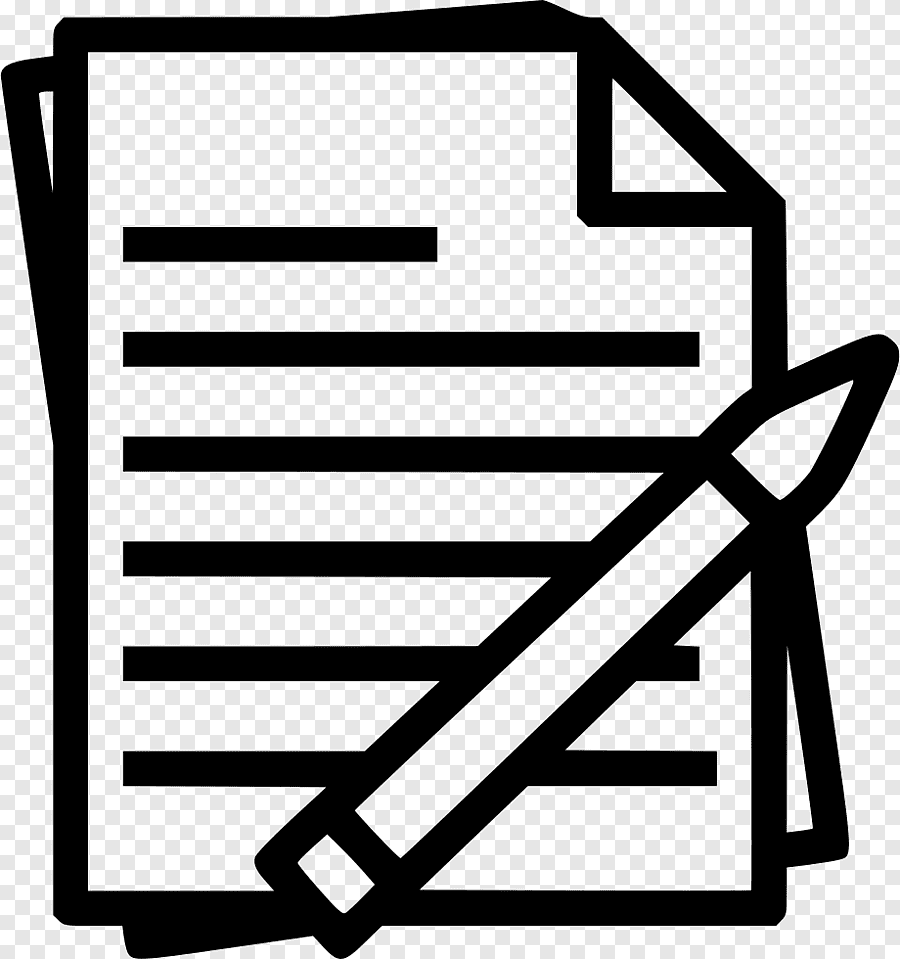 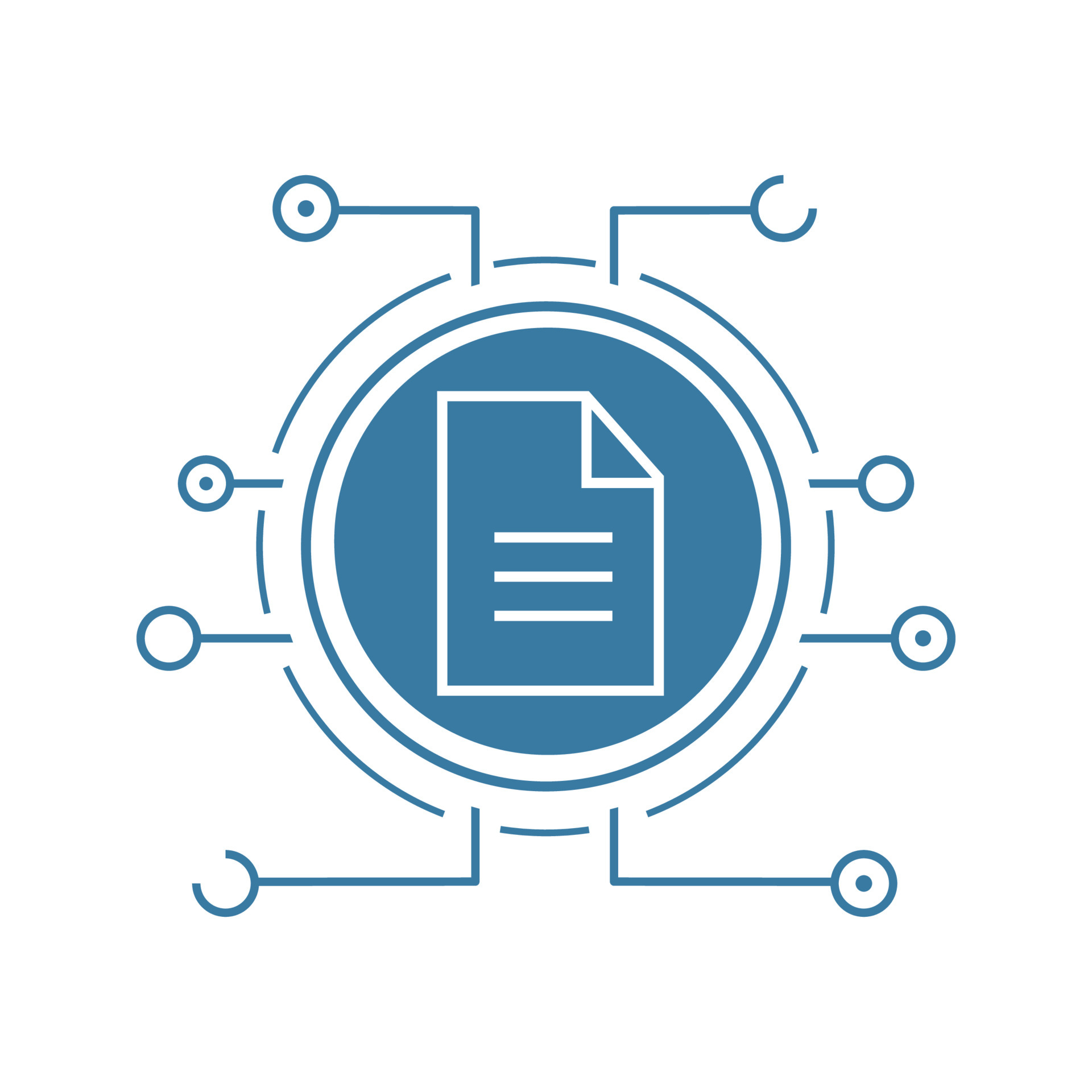 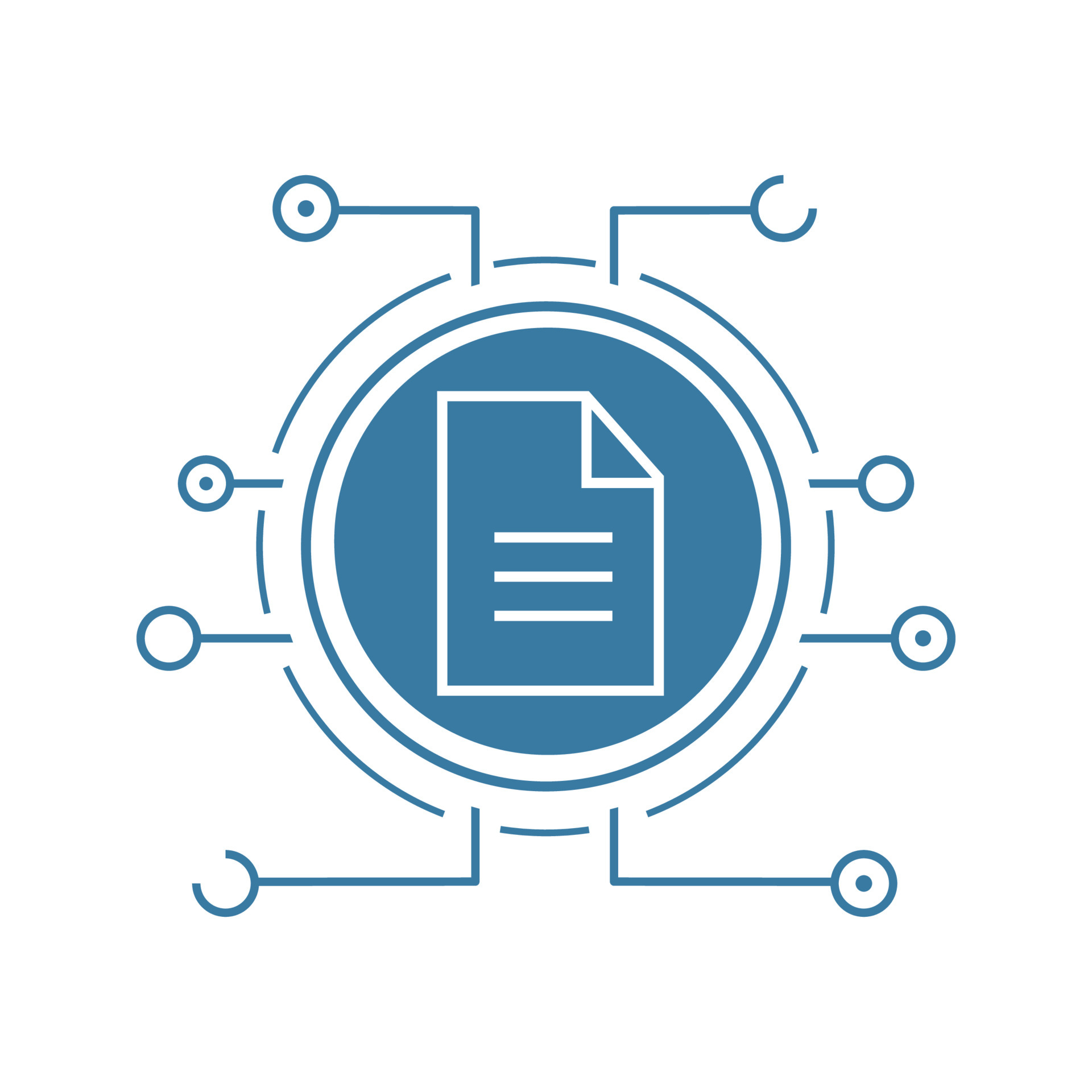 Реестровая запись, содержащая сведения о принятом решении

 Результат в форме электронной выписки из Реестра принятых решений поступает в ЛК РПГУ заявителя. Автоматическое направление результата по месту требования не применяется

 Учет принятых решений ведется в информационной системе уполномоченного органа исполнительной власти Кемеровской области - Кузбасса
Решение о выдаче предварительного разрешения на совершение сделок с имуществом несовершеннолетнего в бумажной форме. Автоматическое направление результата по месту требования не применяется

 Решение выдается на бумажном носителе в ведомстве или МФЦ

 Учет принятых решений в текущем состоянии не предусмотрен
Реестровая запись, содержащая сведения о принятом решении

 Результат в форме электронной выписки из Реестра принятых решений поступает в ЛК РПГУ заявителя. Автоматическое направление результата по месту требования не применяется

 Учет принятых решений ведется в информационной системе уполномоченного органа исполнительной власти Кемеровской области - Кузбасса
28
11. Выполнение требований достижения целевого состояния
Выдача органом опеки и попечительства в случаях, установленных законодательством Российской Федерации, разрешений на совершение сделок с имуществом несовершеннолетних, подопечных
29
12. План мероприятий по достижению целевого состояния
Выдача органом опеки и попечительства в случаях, установленных законодательством Российской Федерации, разрешений на совершение сделок с имуществом несовершеннолетних, подопечных
30
12. План мероприятий по достижению целевого состояния
Выдача органом опеки и попечительства в случаях, установленных законодательством Российской Федерации, разрешений на совершение сделок с имуществом несовершеннолетних, подопечных
31
12. План мероприятий по достижению целевого состояния
Выдача органом опеки и попечительства в случаях, установленных законодательством Российской Федерации, разрешений на совершение сделок с имуществом несовершеннолетних, подопечных
32
13. План мероприятий по внесению изменений в НПА
Выдача органом опеки и попечительства в случаях, установленных законодательством Российской Федерации, разрешений на совершение сделок с имуществом несовершеннолетних, подопечных
1 Для сокращения срока предоставления услуги на территории Кемеровской области – Кузбасса внесение изменений в указанный Федеральный закон не требуется. Вместе с тем допускается рассмотреть возможность внесения соответствующих изменений в целях тиражирования подхода к исчислению сроков на территории иных субъектов Российской Федерации
33
13. План мероприятий по внесению изменений в НПА
Выдача органом опеки и попечительства в случаях, установленных законодательством Российской Федерации, разрешений на совершение сделок с имуществом несовершеннолетних, подопечных
34
спасибо за внимание!